WGCapD-6 Annual MeetingDLR OberpfaffenhofenMarch 27-29, 2017Status: 30th January, 2017
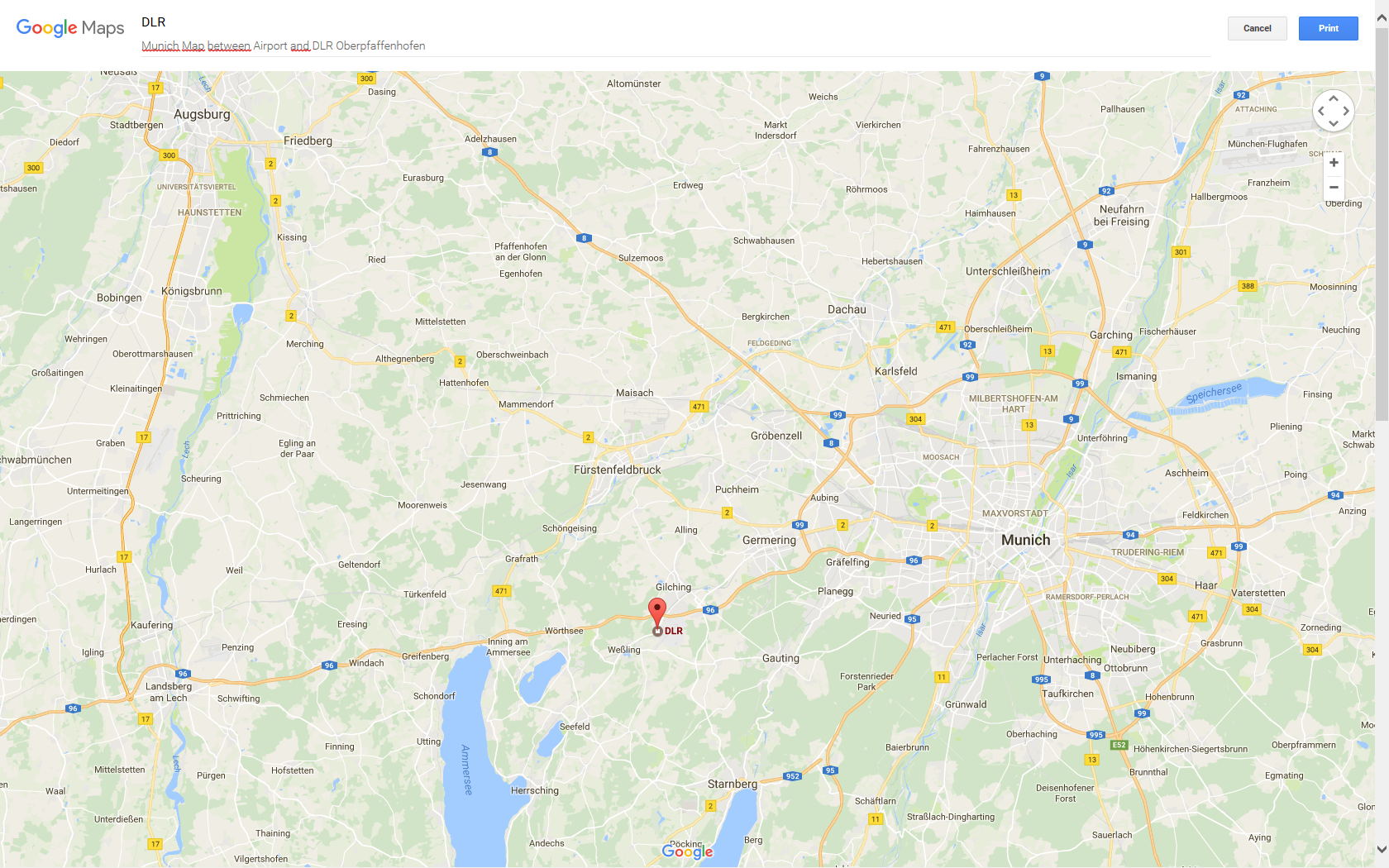 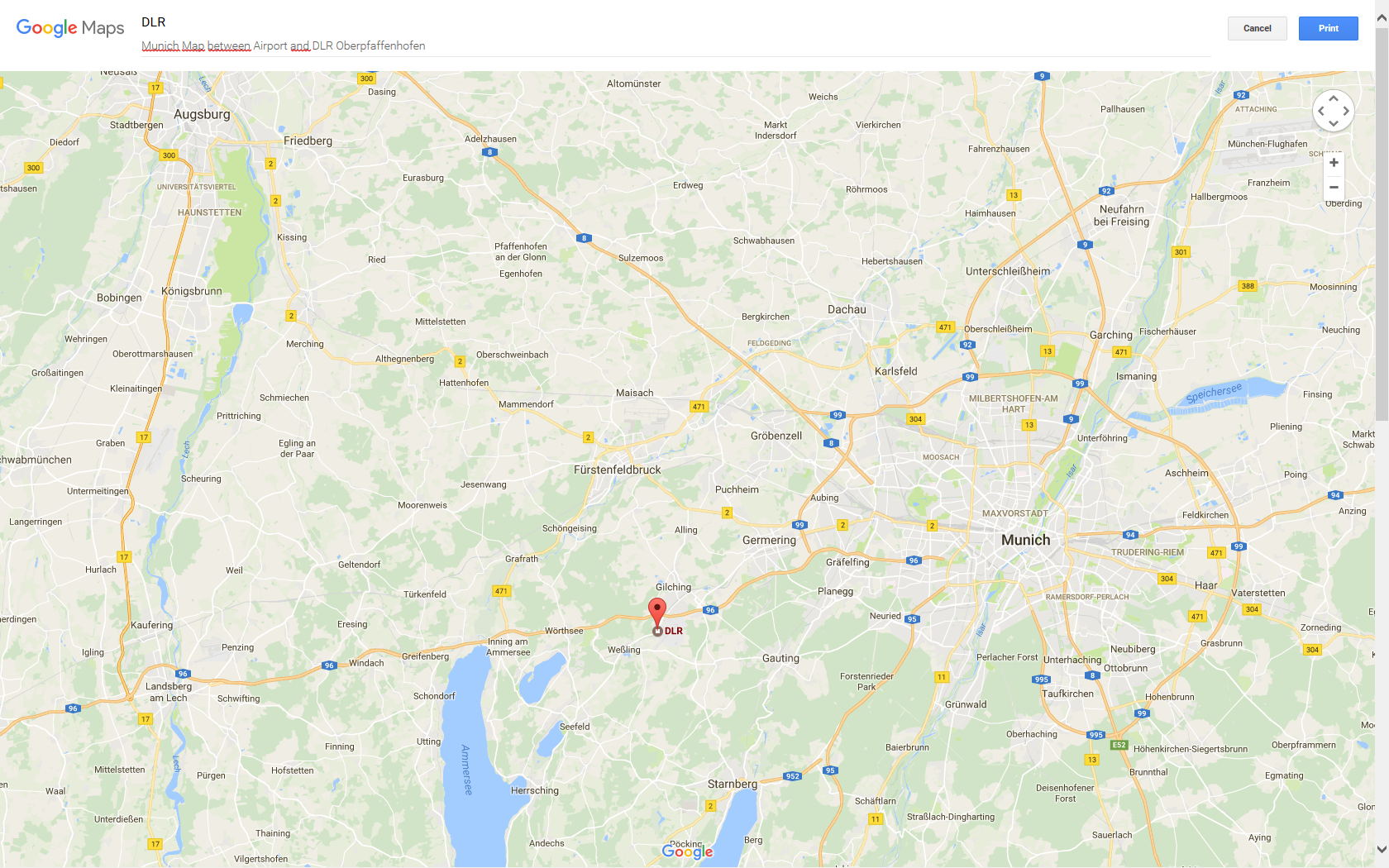 AIRPORT MUC
Hofbräuhaus
DLR
Deutsches Museum
Hotel Seehof
Dinner
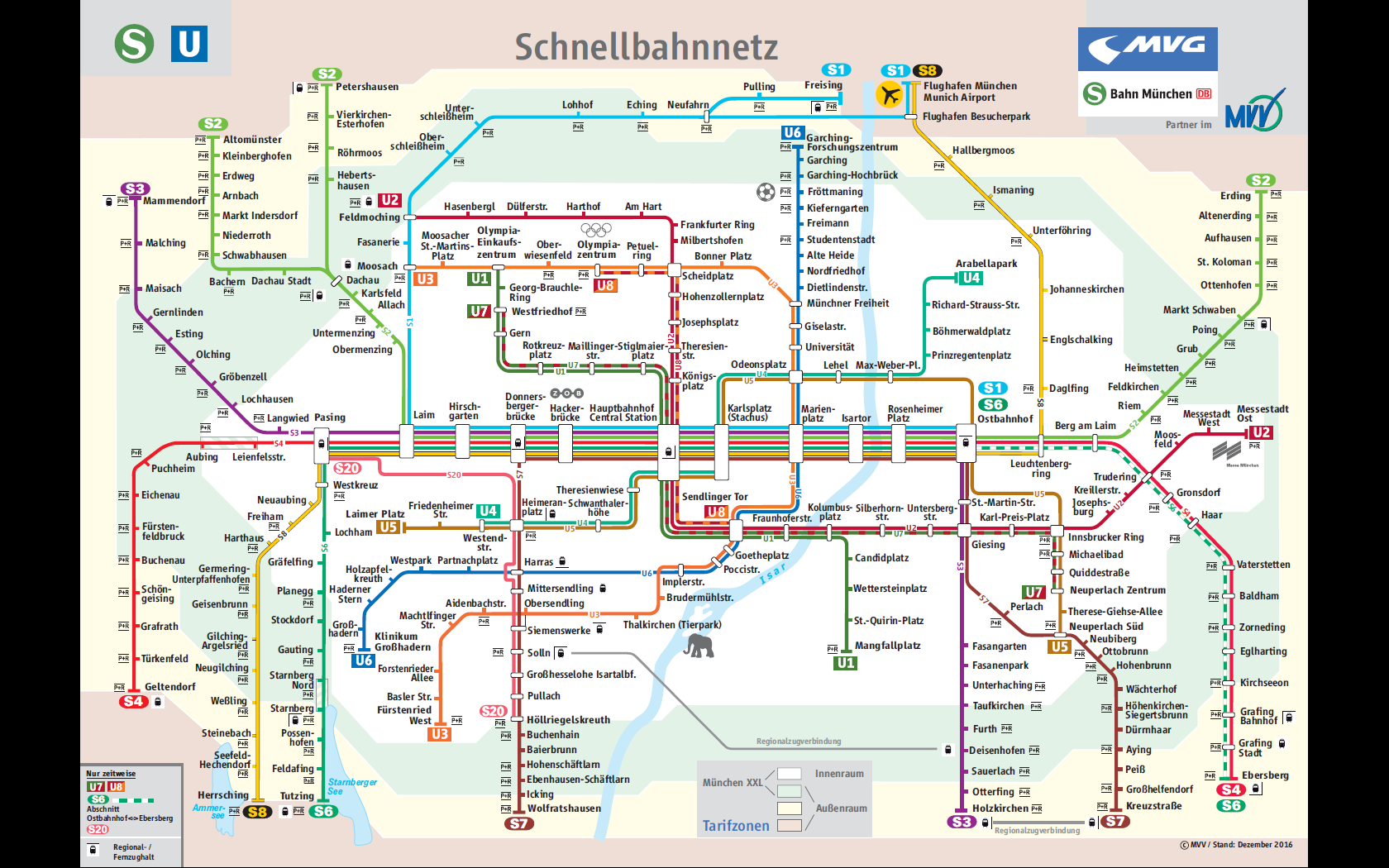 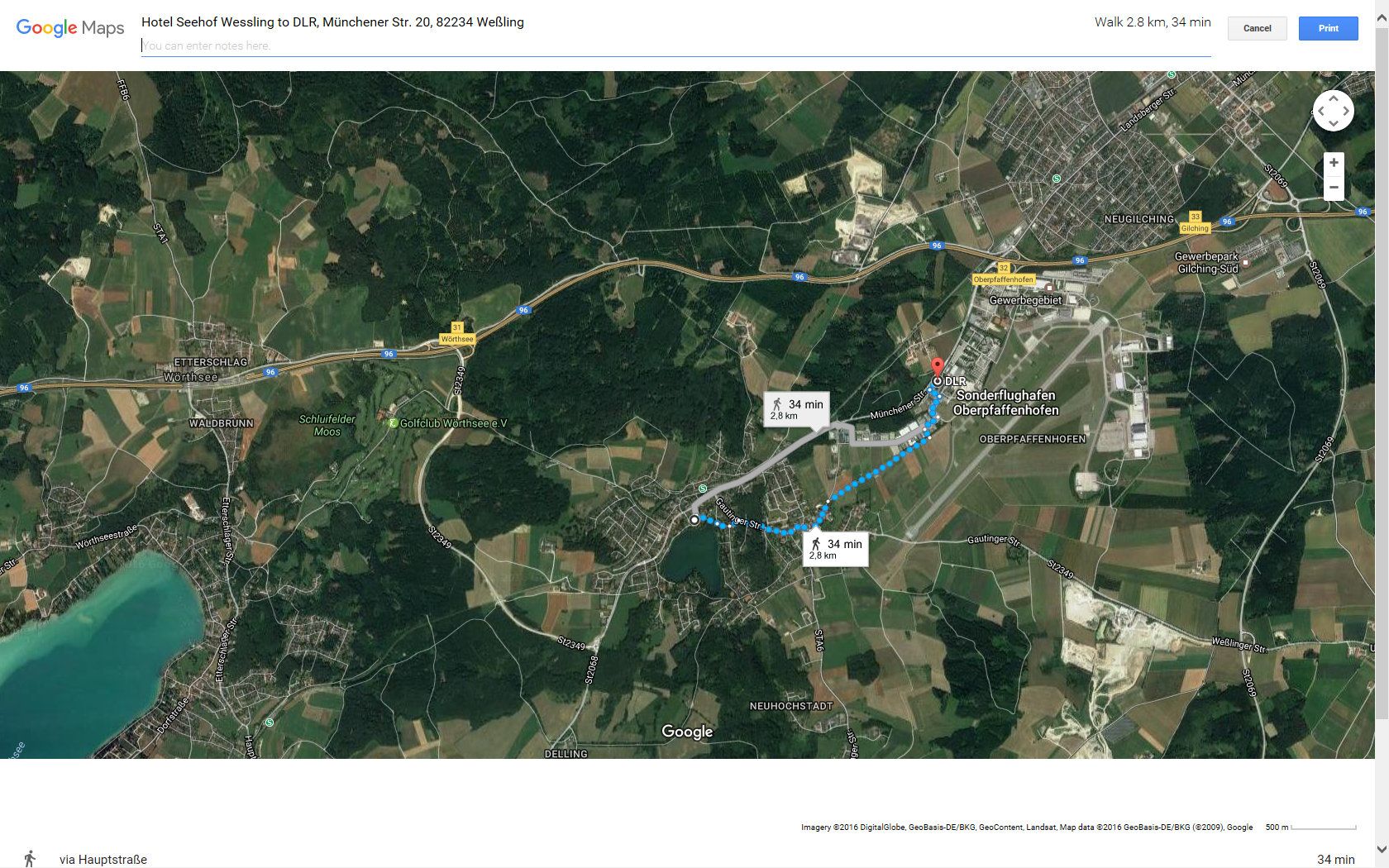 DLR Oberpfaffenhofen - Local Bus System
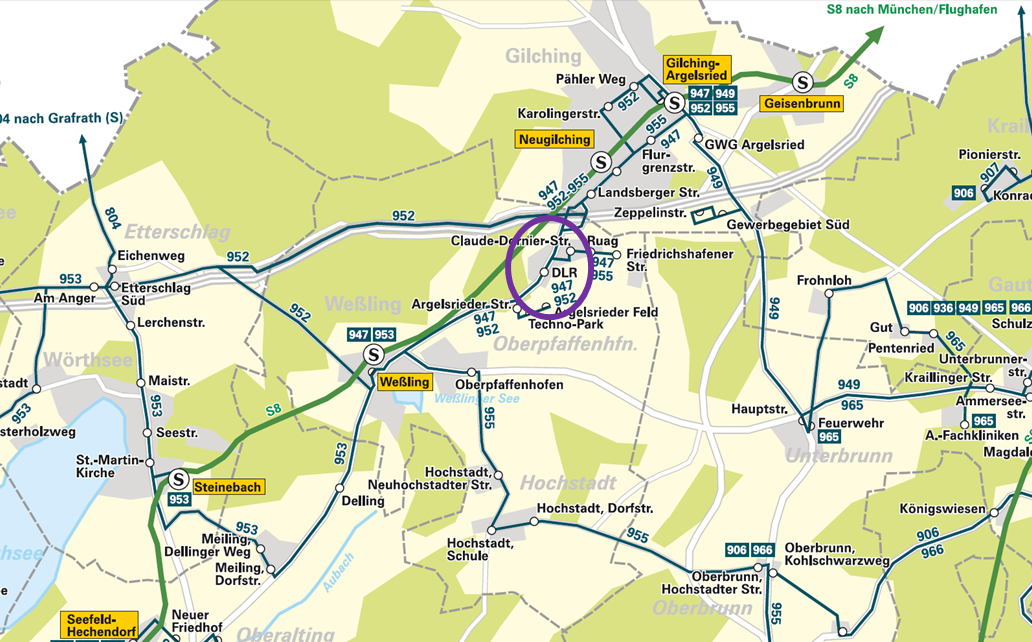 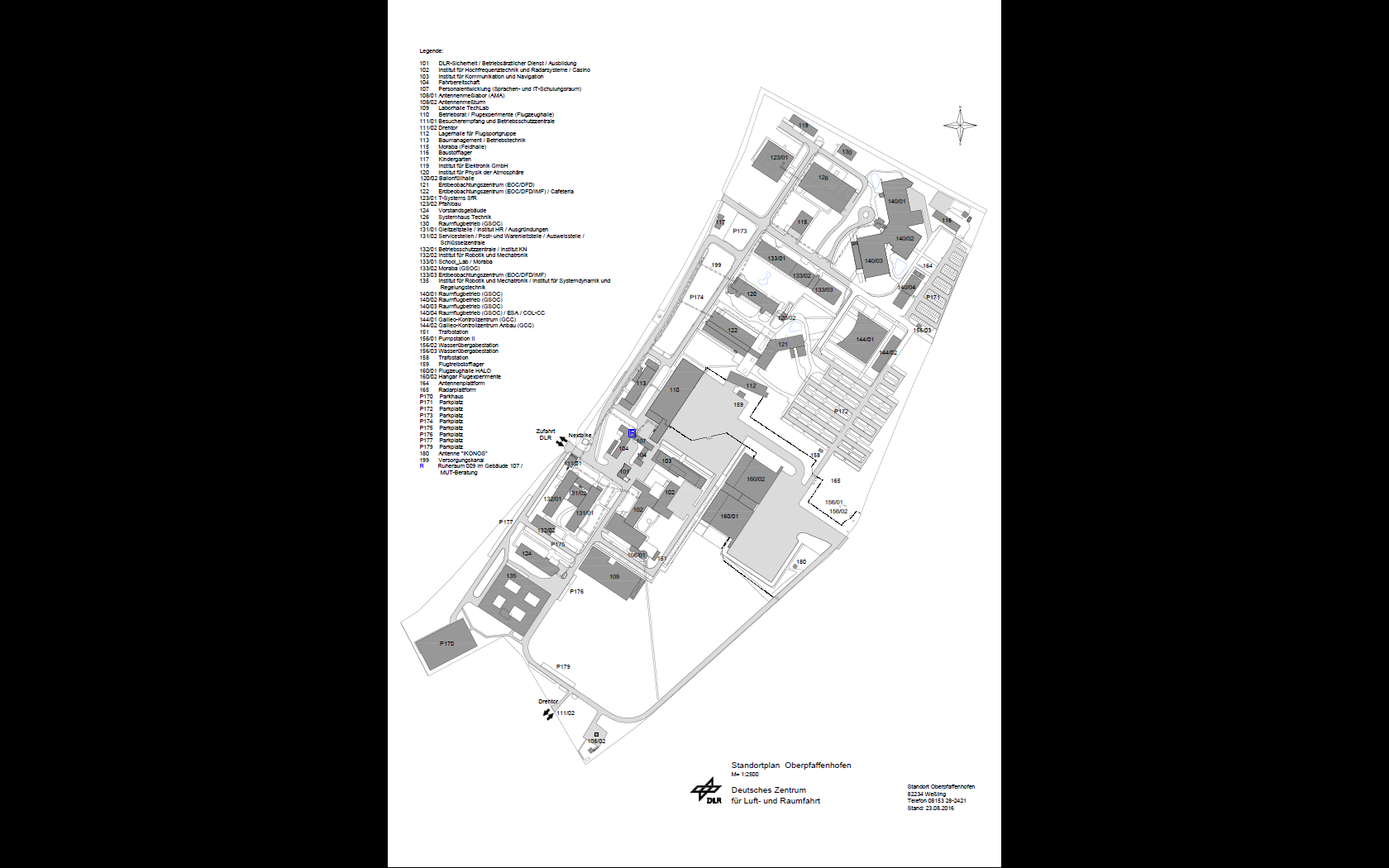 VENUE
WGCapD-6 Important Links
Munich:  http://www.muenchen.de/int/en.html 
Public Transport: http://www.mvv-muenchen.de/en/journey-planner/mobile-services/mvv-app/index.html Bus Stop: „DLR Oberpfaffenhofen“
DLR Oberpfaffenhofen: http://www.dlr.de/dlr/en/ and http://www.dlr.de/dlr/en/desktopdefault.aspx/tabid-10261 
Hotel Seehof Wessling: http://www.hotelseehof.com/ 

Restaurant Seehof Herrsching (Invited Dinner on Monday): http://www.seehof-ammersee.de/en/restaurant.html 
Hofbräuhaus München (Dinner on Tuesday): http://www.hofbraeuhaus.de/en/index_en.html 
Deutsches Museum: http://www.deutsches-museum.de/en/information/
Hotel Seehof Wessling
Reservation Period: March 26 – 30, 2017
Reservation Deadline February 15, 2017
Room Rate Includes Breakfast
15 Standard Single Room: 90 Euro per night
5 King Size Rooms: 100 Euro per night
S-Bahn  Train Station („WESSLING“, Line S8, Direction Herrsching) in Waking Distance
Distance to DLR 2 km, Shuttle Bus planned
Many Accommodation Alternatives in Munich
WGCapD-6 Meeting Schedule
Mon, March 27: 	Opening Session
			Status of Main Projects
			…
Tue, March 28:	DLR Oberpfaffenhofen
			Other Agency Presentations
			CEOS – GEO – Other Organizations
			…
Wed, March 29:	WGCapD Work Plan & Strategy
			Final Discussions/Decisions/Summary
			
			Visit to Deutsches Museum
DLR Oberpfaffenhofen POCs
Dieter Hausamannmobile: 	+49-171-8597800e-mail:		dieter.hausamann@dlr.de
Stefani Krznaricphone: 		+49-8153-281071fax: 		+49-8153-281070mobile:		+49-151-12751967e-mail:		stefani.krznaric@dlr.de